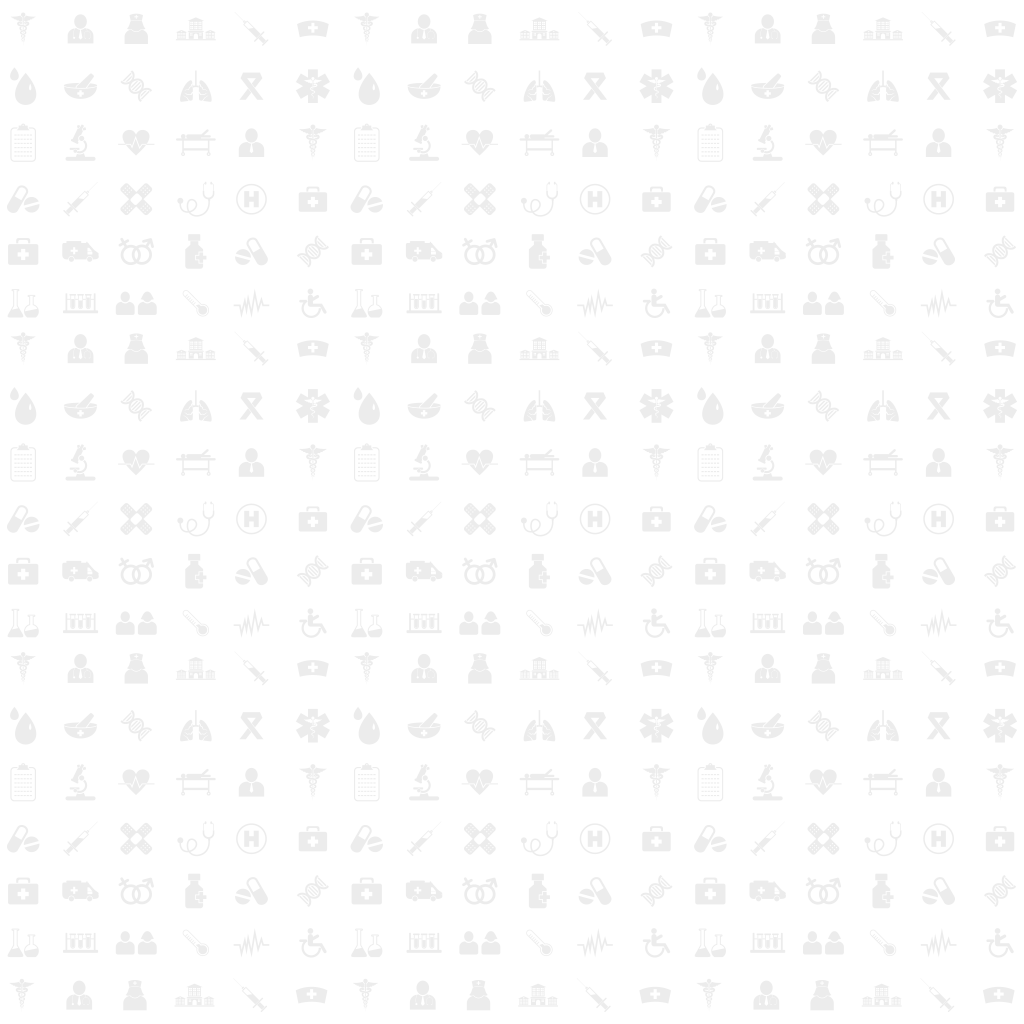 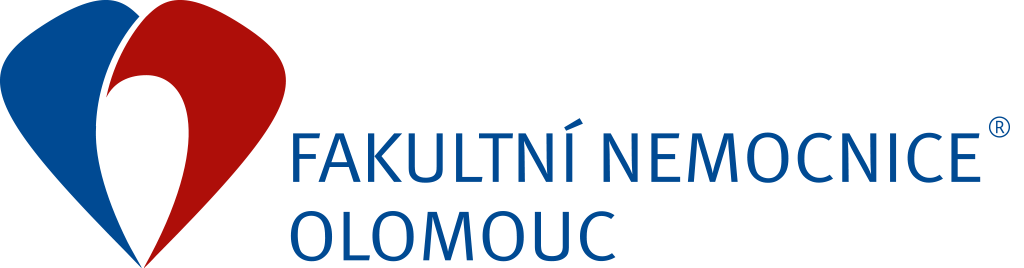 FNOL – rezidenční místa
Na vybrané lékařské obory v roce
2018
MUDr. Eleni Mikušková
Náměstkyně pro LP 
Mgr. Vladimíra Odehnalová
Personální úsek
FAKULTNÍ NEMOCNICE OLOMOUC
Dotační program MZČR : rezidenční místa vybraných lékařských oborů – cíle a podmínky:
Finanční podpora lékařských zdravotnických pracovníků, kteří již část specializační přípravy ve vybraném lékařském oboru absolvovali. Dosud nezískali specializovanou způsobilost v žádném oboru. 

DOTACE SE POSKYTUJE NA ČÁSTEČNOU ÚHRADU NÁKLADŮ SOUVISEJÍCÍCH SE SPECIALIZAČNÍM VZDĚLÁVÁNÍM ZDRAVOTNICKÝCH PRACOVNÍKŮ. ZÍSKÁNÍM DOTACE SE ŽADATEL ZAVAZUJE ČÁST NÁKLADŮ SPOJENÝCH SE SPECIALIZAČNÍM VZDĚLÁVÁNÍM REZIDENTA UHRADIT Z VLASTNÍCH ZDROJŮ

Specializační vzdělávání formou rezidenčního místa a s tím související čerpání dotace je nutné zahájit ještě v roce, kdy bylo o dotaci požádáno
Finanční podpora absolventů lékařských fakult pro následné postgraduální studium (specializační vzdělávání) po dobu celého specializačního vzdělávání u vybraných lékařských oborů, ve kterých je nedostatek specialistů, a to celorepublikově nebo jen v některých regionech.
www.fnol.cz
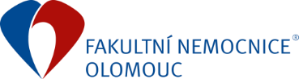 Dotační program MZČR : rezidenční místa vybraných lékařských oborů – použití účelových finančních prostředků:
mzdové náklady na rezidenta (hrubá mzda, resp. plat - dále jen „hrubá mzda“a odvody na zdravotní a sociální pojištění za zaměstnavatele) v minimální výši 55 % z celkové výše dotace, 
 a odvody na zdravotní a sociální pojištění za zaměstnavatele) v minimální výši 55 % z celkové výše dotace,
mzdové náklady na školitele (zaměstnance) - hrubá mzda a odvody na zdravotní a sociální pojištění zaměstnavatele v maximální výši 20 % z celkové výše dotace



příjem školitele - určeno pro OSVČ v maximální výši 20 % z celkové výše dotace,



úhrady povinných kurzů a stáží stanovených platnými vzdělávacími programy pro jednotlivé obory, 
 materiálové náklady.
www.fnol.cz
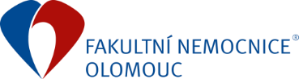 Dotační program MZČR : rezidenční místa vybraných lékařských oborů – podporované obory v roce 2018:
Anesteziologie a intenzivní medicína 	(plná dotace 1 890 000,- Kč)
Gynekologie a porodnictví 		(plná dotace 1 890 000,- Kč)
Neurologie 			(plná dotace 1 890 000,- Kč)
Pediatrie				(plná dotace 1 890 000,- Kč)



Psychiatrie 			 (plná dotace 1 890 000,- Kč)
Vnitřní lékařství			 (plná dotace 2 100 000,- Kč)


Chirurgie 				(plná dotace 2 100 000,- Kč)
www.fnol.cz
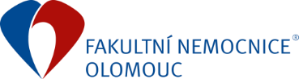 Dotační program MZČR : rezidenční místa vybraných lékařských oborů – postup:
Analýza vhodných lékařů FNOL pro zařazení do programu a jejich následné oslovení 
Seznámení vedoucích zaměstnanců dotčených pracovišť s metodikou RM
Zpracování žádostí a zaslání na MZČR nejpozději do 15.3.2018
Posouzení žádostí o RM akreditační komisí a zveřejnění počtu přidělených RM do 30.6.2018
www.fnol.cz
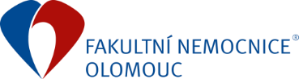 DĚKUJI ZA POZORNOST
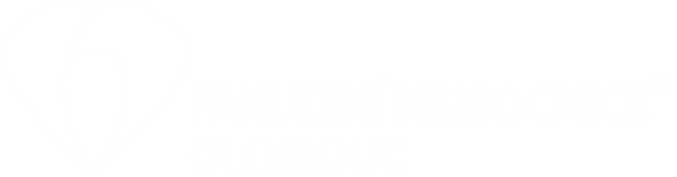